Theory of 
a quantum spin nematics (QSN)   
in a frustrated ferromagnet
Ryuichi Shindou
(Tokyo Institute of Technology)
Reference
R. Shindou & T. Momoi, Phys. Rev. B. 80, 064410 (2009)

R. Shindou, S. Yunoki & T. Momoi,  arXiv:1106.5333v1

R. Shindou, S. Yunoki & T. Momoi,  preprint (to be posted)
Content
brief introduction on quantum spin liquid (QSL)



   ---Fractionalization of magnetic excitations
                   （spinon: spin ½ neutral fermion） --- 

Spin-triplet variant of QSL  := quantum spin nematics (QSN)
          --- `mixed’ Resonating Valence Bond (RVB) state ---
mixed RVB state in a frustrated ferromagnet
Mean-field theory/analysis and gauge theory of QSN
Variational Monte Carlo analysis  
         --- comparison with exact diagonalization studies  ---
Physical/Experimental Characterizations of QSN 
          --- static/dynamical spin structure factor --- 


 perspective on QSN 
          --- new root to the fractionalization of spin ? ---
Chanllenge in Condensed Matter Physics
A new quantum state of matter (i.e. a new form of quantum zero-point motion)
e.g.
Integer/Fractional Quantum Hall  state
`Basic building block’
Topological insulator (quantum spin Hall insulator)
-
Quantum spin liquid
; a quantum spin state which does not show 
  any kind of ordering down to T=0.
Spin-singlet bond
(favored by Antiferromagnetic 
Exchange interaction)
What is Quantum Spin Liquids ?
Based on Review by 
Balents, Nature (2010)
:= resonating valence bond state ; RVB state
PW Anderson (1973)
Ground state of S=1/2 quantum 
Heisenberg model on △-lattice  ??
Non-magnetic state (spin-0)
Review by Balents, Nature (2010)
Valence bond solid (VBS) state
Non-magnetic state (spin-0)
|w.f.>  = `quantum-mechanical superposition of various configurations of singlet VB’
every spin ½ is assigned  to a specific 
       valence bond  (VB)
      -- (essentially) `static‘ configuration  of VB --
+
+  . . . .
|w.f.>  = 
      `single product state of singlet bonds’
CaV2O5, SrCu2O3, SrCu2(BO3)2 , . . .
valence bond `liquid’ state  = RVB state
No preference  for any specific valence bond  
                             translational symemtry is unbroken!
 fractionalized magnetic excitation (spinon) and emergent gauge boson
Quantum Heisenberg model (QHM) on triangle lattice
 Coplanar antiferromagnetic state (`120-degree’ state)
Quantum Dimer model
2-d Bipartite-lattice   No stable RVB state




2-d non-bipartite lattice  stable RVB state (Z2 spin liquid)




3-d Bipartite-lattice   U(1) spin liquid
Where are RVB states ?
Huse-Moessner-Sondhi (`04)
Hermele-Balents-Fisher (`04)
Kitaev (`06),  Balents-Fisher (`02),  Motrunich-Senthil (`02) ; exact solvable models
Moessner-Sondhi (`01)
S=1/2 Kagome quantum Heisenberg model , honeycomb Hubbard model, . .
Stable gapless gauge boson (`photon’-like)
Possible variant of RVB states ??
Mixed RVB states consist of singlet 
      and triplet valence bonds !
Director vector
X-axis
Chubukov (‘91)
Shannon-Momoi-Sinzingre (’06)
Shindou-Momoi (‘09)
Y =
+
+
+ . . .
YZ-plane
spin-singlet
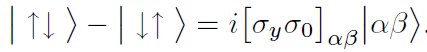 spin-triplet valence bond
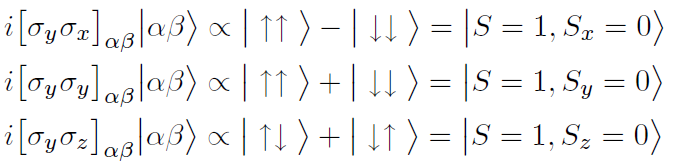 another maximally entangled state of two spins
An S=1 Ferro-moment is
 rotating within a plane.
Ferromagnetic exchange interaction likes it.
We also needs spin-frustrations, to avoid simple

      ferromagnetic ordered state.
Anti-ferro
Ferro
 `Quantum frustrated ferromagnet’ !
Ferro
Where is frustrated ferromagnets ?
Mott insulator : (CuCl)LaNb2O7 , LiCuVO4 ,  . . .
3He-atom on thin Film of the Solid 3He
3He  = Nuclear spin ½
Cu2+  = localized spin ½
Chlorine (1-)
Oxygen (2-)
Cu2+
Goodenough-Kanamori Rule
Nearest-Neighbor (NN) = Ferro J1


Next-Nearest-Neighbor(NNN) = Anti-Ferro J2
Cu2+
Ferro
(direct ex.)
 J1-J2 square-lattice Heisenberg model
Anti-Ferro
(superex.)
Strong quantum fluctuations of He-atom induces 
the ring-exchange process among several He atoms.
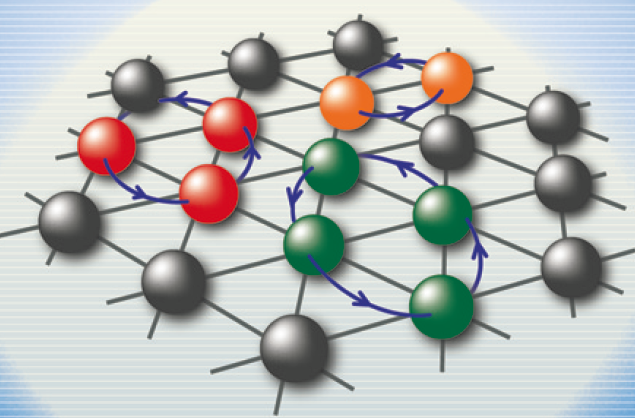 3-body ring exchange = ferromagnetic
which competes with other AF ring exchange 
interactions, such as 4-body and 2-body ones.
Roger et.al. (`83)
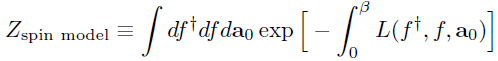 Mean-field theory of mixed RVB state
Projectective description of the spin operator.
Under the local constraint of `single fermion on single site’, 
       spin operator is  given by billinear of fermion (spinon)
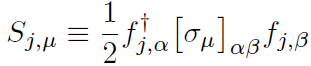 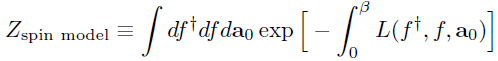 for
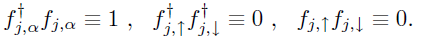 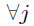 Local constraint
Fermion bilinear
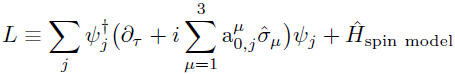 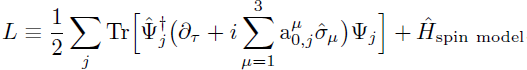 Lagrange multiplier 
 = (temporal component of ) gauge field
(temporal) gaugue field
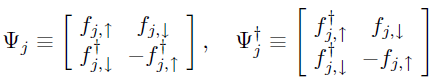 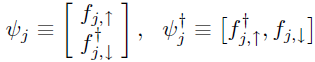 Nambu  vector
Nambu “matrix”
(Affleck-Zou-Hsu-Anderson, PRB,  38,  745,  (1988))
Time-reversal pair
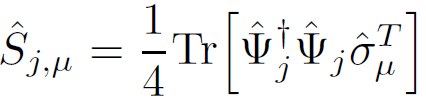 Spin Operator:
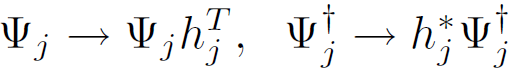 Spin-Rotation:
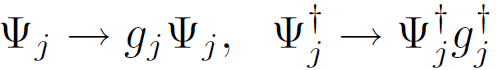 SU(2) local gauge symmetry:
Affleck etal . `88
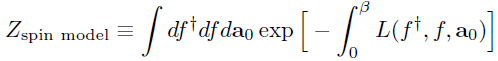 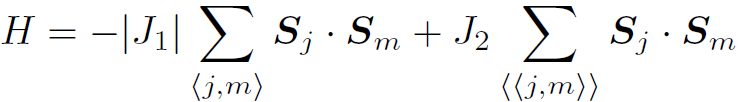 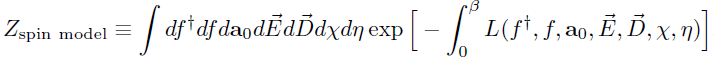 exchange interaction   quartic term of fermion field
Ferro-bond   decouple in the spin-triplet space
Shindou-Momoi, (2009)
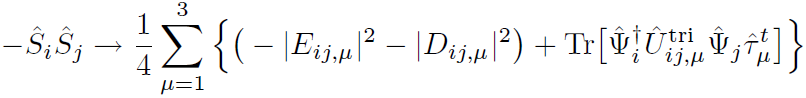 spin-singlet pairing of spinons
: p-h channel
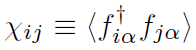 spin-triplet SU(2) link variable
: p-p channel
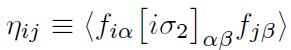 spin-triplet pairing of spinons
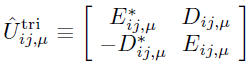 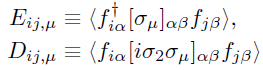 : p-h channel
: p-p channel
AF-bond   decouple in the spin-singlet space　(Anderson, Baskaran, Affleck. . . )
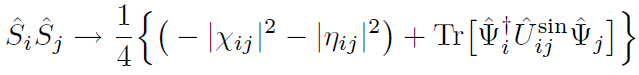 spin-singlet SU(2) link variable
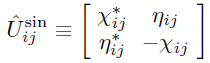 What triplet pairing fields mean . . .
Shindou-Momoi (‘09)
-
=
Singlet valence bond
spin-singlet pairing of spinons for antiferromagnetic bonds
: p-h channel
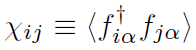 : p-p channel
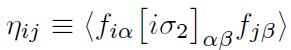 spin-triplet pairing of spinons for ferromagnetic bonds
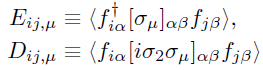 : p-h channel
: p-p channel
S=1 moment is rotating within a 


     plane perpendicular to the D-vector.
D- vector
=
S=1 moment
(side-view of) rotating plane
rotating-plane
Mean-field analysis on S=1/2 J1-J2 Heisenberg model on the square lattice
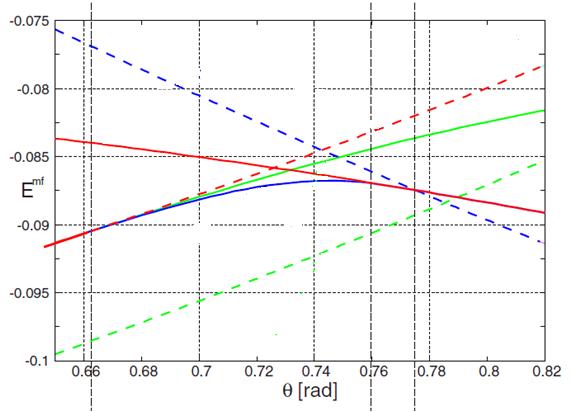 In absence of  the spin
-triplet pairings  on F-bond, . . .
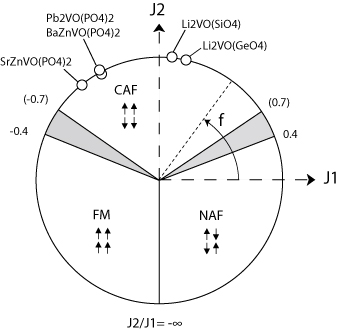 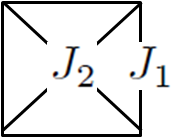 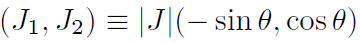 π-flux state on each □-lattice
 Decoupled AF □-lattice
Either  π-flux state or isolated dimer 
     state is stabilized  on each □-lattice    

   Affleck–Marston, (88) , …
Planar state
Isolated dimer state 
on each □- lattice
When local constraint is strictly included,   


    p-flux  state becomes egenergetically   
    more favourable than isolated 
    dimer state.                               Gros (`88)
Based on the p-flux states, spin-triplet pairing develops . .
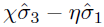 Singlet pairing on Next Nearest AF-bond
triplet pairing on Nearest F-bond
Spinon-analogue 
of planar state
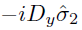 p-h channel = s-wave  
  p-p channel = d-wave
Coplanar configuration of D-vector
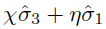 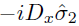 Low-energy excitations around this mixed RVB state
Collective mode  (Nambu-Goldstone  mode)  breaking spin rotational symmetry
Suppose that a mean-field theory works, . . .
Individual exicitation of spinon-field  (a kind of Stoner continuum)




                determined by the details of the spinon’s energy band
In the presence of spinon Fermi-surface
In the presence of band-gap,
w
w
`Spinon continuum’
`Spinon continuum’
k
damped 
Goldstone mode
well-defined 
Goldstone mode
k
w
Dynamical spin structure factor S(q,ε)
coherent bosonic modes other than NG bosons;  emergent gauge bosons
Gapless gauge bosons (often) result in a strong confining potential 
     b.t.w. a pair of spinon   fermion is no longer a well-defined quasi-particle !
k
Confinement effect
Polyakov (`77)
Condition for the exsistence of `Gapless gauge boson’
 How the mean-field ansatz breaks the global SU(2) gauge symmetry?
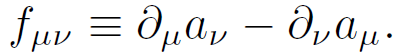 (μ,ν=0,1,2) : Curvature
Mean-field Lagrangian
Wen (`91)
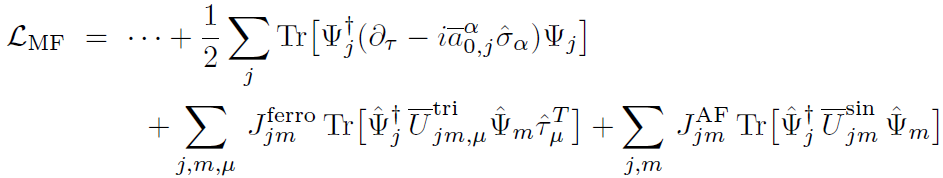 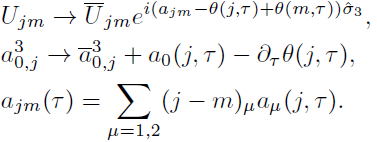 L
global U(1) gauge symmetry around 3-axis
Expansion w.r.t. U(1) gauge-field
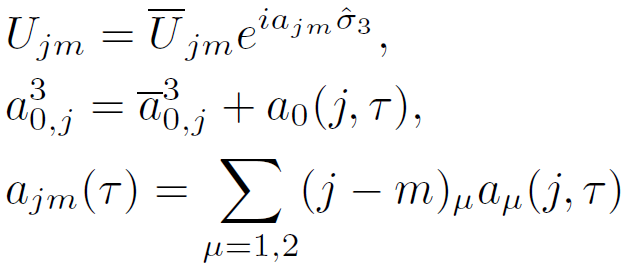 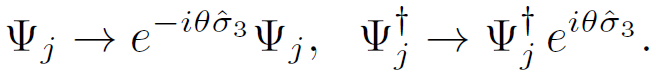 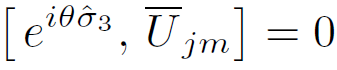 Temporal component 
of gauge field
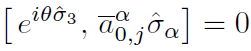 for any  j, m
Spatial component 
of gauge field
deformation by local guage trans.
Gauge fluctation around the saddle point solution
for any j
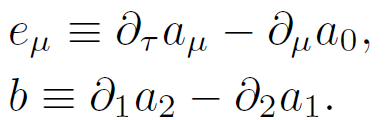 (μ=1,2) ：`electric field’
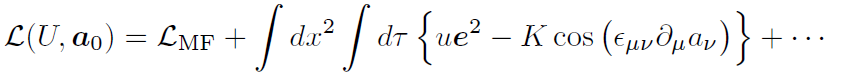 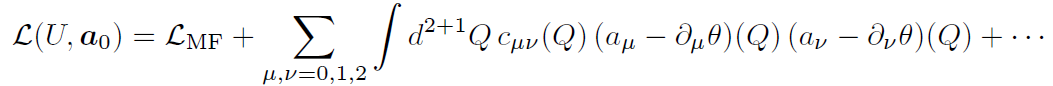 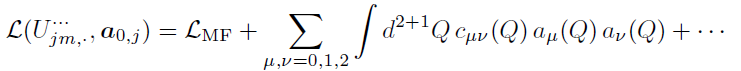 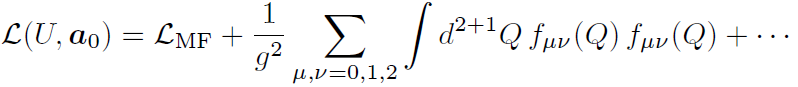 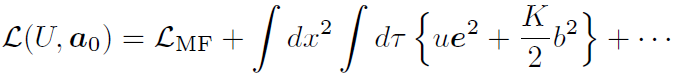 ：`magnetic field’
Local gauge transformation
(2+1)d U(1) lattice gauge theory
Polyakov (77)
Notice that                   is defined modulo 2π, . . .
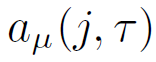 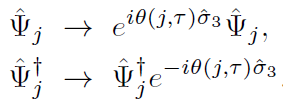 Due to the strong confining potential, 
two free Spinon are spatially bounded to each other, 
only to end up in an original  magnon (S=1) excitation
(No-Go for fractionalization of spin・breakdown of MFT)
Quark  corresponds to Spinon
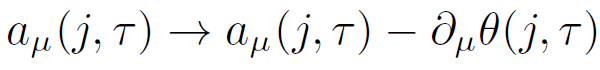 Confining potential between two 
Spinon is proportional to their distance R
Read-Sachdev (91)
The planar state breaks all the global gauge symmetries!!
Shindou-Momoi (‘09)
B
A
singlet pairings on a NNN AF-boond
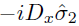 p-h channel = s-wave
p-p channel  = d-wave
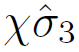 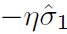 (Only) global Z2  gauge symmetry
Global U(1) gauge symmetry
for
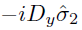 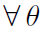 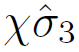 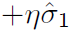 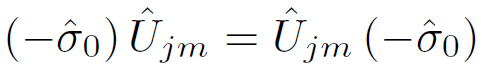 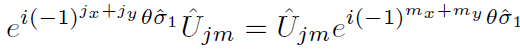 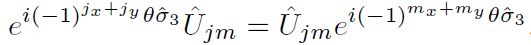 B
A
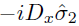  Gauge field at (π,π) gets gapless(`photon’)
 All Gauge bosons becomes massive
（Higgs mass）
The mean-field ansatz is stable against `small’


     gauge fluctuation (against `confinement’ effect)
Each spinon is supposed to be liberated from its


 parter, only to  become a well-defined excitation.
 Z2 planar state
When the ferromagentic interaction fruther increases
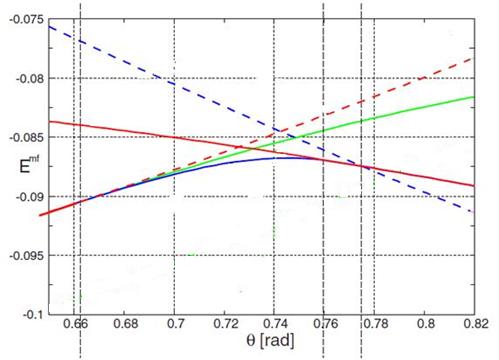 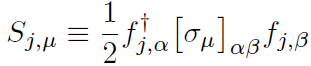 for
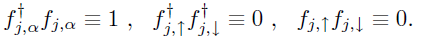 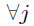 Collinear antiferromagnetic 
(CAF)  state 
(with staggered moment)
Z2 planar state
p-flux state on each □-lattice
Ferromagnetic state
(only spin-triplet pairing)
When stagger magnetization is introduced,  the energy is further optimized  (CAF)
Only spin-triplet pairings 


on NN ferro-bonds (`flat-band’ state)
(When projected to the spin-Hilbert space)

　　reduces to a fully polarized ferromagnetic state.
Liang, PRL (88)
Shindou-Yunoki-Momoi (2011)
Slave-boson Mean-field Theory replace the local constraint by the global one,


      so that the BCS w.f. generally ranges over unphysical Hilbert space.
Variational Monte Carlo (VMC)
Variational MC  　(1) Construct many-body BCS wavefunctions from MF-BdG Hamiltonian.


                                         (2)  Project the wavefunctions onto the spin Hilbert space.
Shindou, Yunoki and 
Momoi, arXiv1106.5333
N:= # (lattice site)
and
BCS wavefunction for `parity-mixed’ SC state
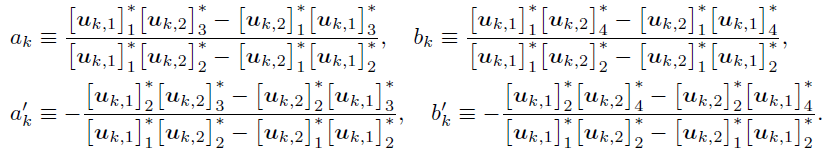 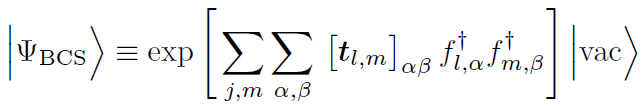 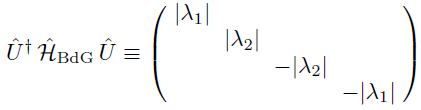 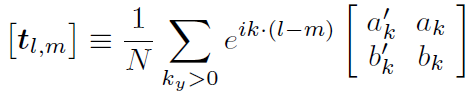 where
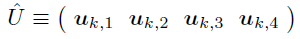 Bouchaud, et.al. (`88),  
Bajdich et.al. (`06), . .
Representation with respect to  binary config.
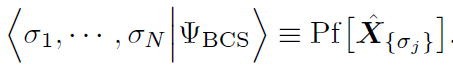 where
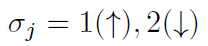 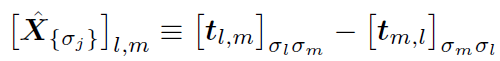 : N*N anti-symmetric matrix
Quantum spin number projection
Projected BCS w.f. with spin-triplet pairing breaks the spin rotational symmetry.
All the eigen-state (including ground state) of the Heisenberg model 


     constitute some irreducible representation of this continuous symmetry.
 When projected onto an appropriate eigen-space of the spin rotational


      symmetry (usually singlet), the optimized energy will be further improved.
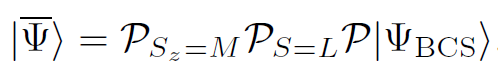 Projection onto the spin-Hilbert space
Projection onto the subspace of spin quantum number
where
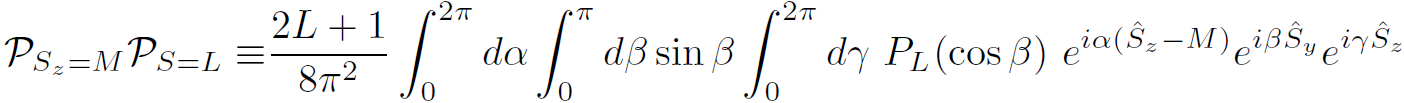 We usually project onto the subspace of either S=0 or Sz=0
Energetics of projected Z2 planar state
Shindou, Yunoki and 


Momoi, arXiv:1106.5333
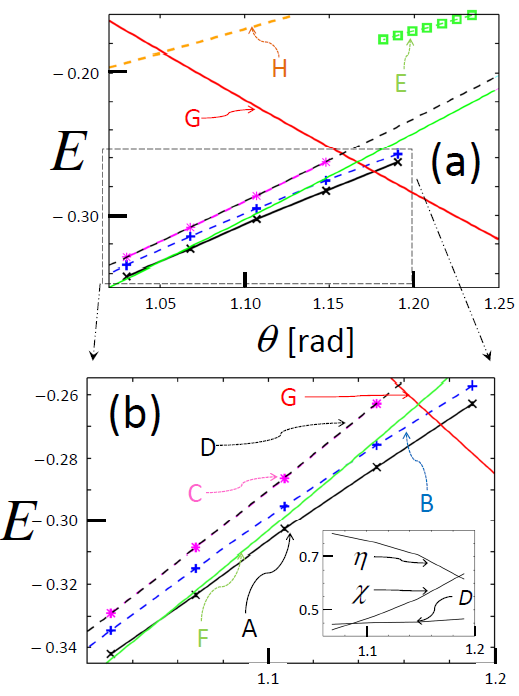 A:
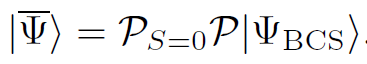 B:
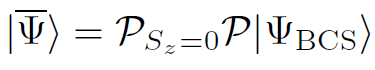 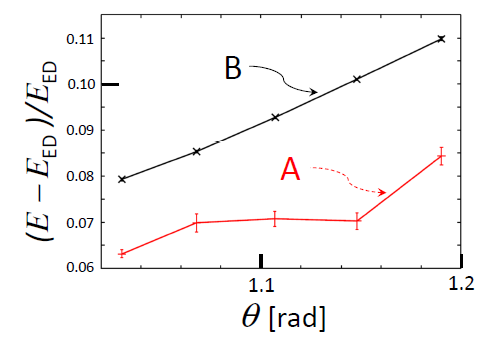 For J1:J2=1:0.42 ～ J1:J2=1:0.57,

　　the projected planar state (singlet)

      wins over ferro-state and collinear

      antiferromagnetic state.
90%～93% of the exact ground
      state with N = 36 sites.
Shindou, Yunoki and 


Momoi, arXiv:1106.5333
Spin correlation functions
J2=0.45*J1
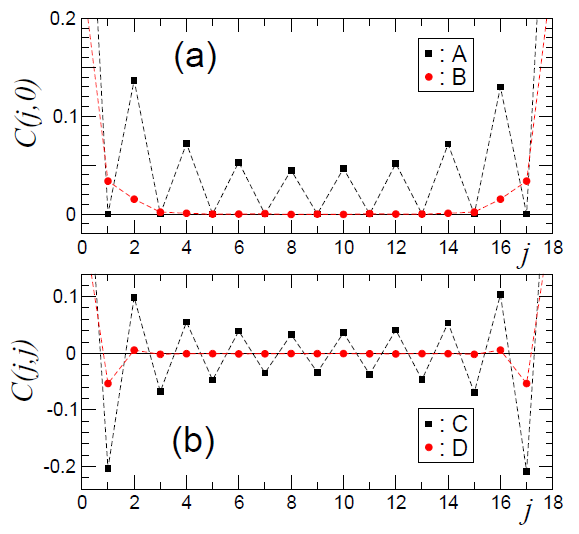 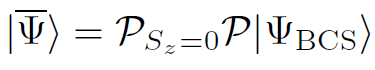 A,C
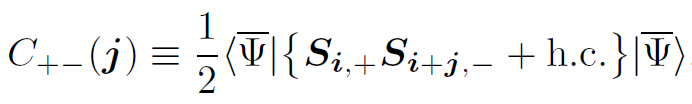 B,D
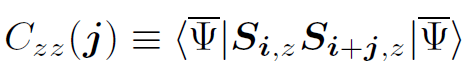 Fig.(a)
Fig.(b)
No correlation at all between the 
     transverse spins in A-sublattice (j) 
     and those in B-sublattice (m).
Θ-rot.
-Θ-rot.
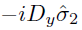 Global U(1) symmetry in spin space



Θ-rotation @ z-axis in A-sub.
-Θ-rotation @ z-axis in B-sub.
Staggered magnetization 
 is conserved !
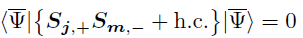 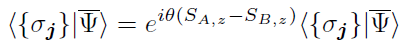 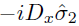 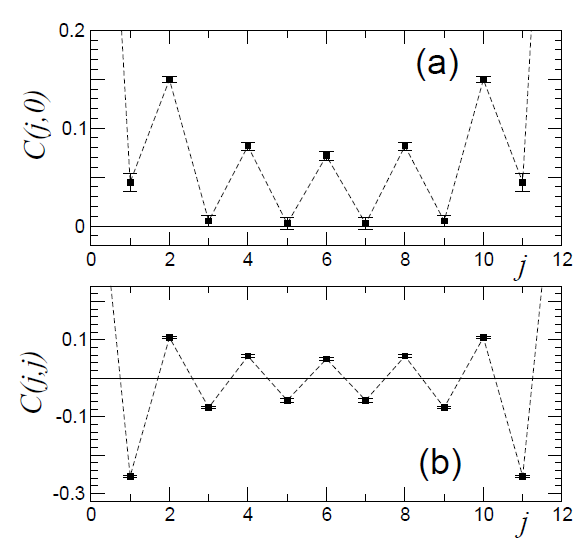 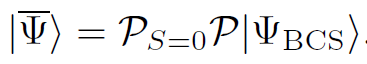 J2=0.45*J1
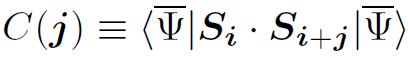 `Interpolate’ between 
Czz(j) and C+-(j) 
described above
less correlations between spins
      in A-sub. and those in B-sub..



 Within the same sublattice, 
      spin is correlated antiferro.  
      (power law)
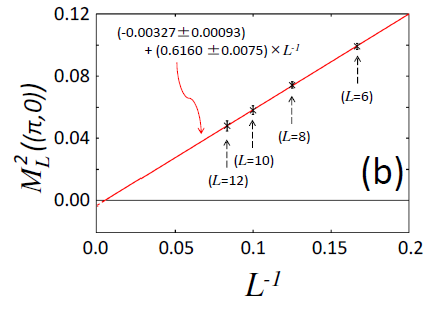 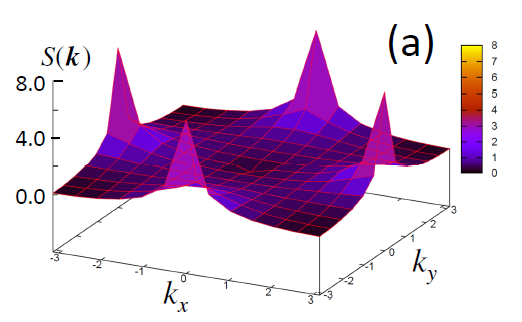 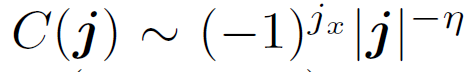 η = 0.9 〜 1.0
Prominent collinear antiferromagnetic 
Spin correlation at (π,0) and (0,π)
Finite size scaling suggests no 
ordering  of Neel moment
+
-
J2=0.45*J1
From 
Richter et.al. 
PRB (2010)
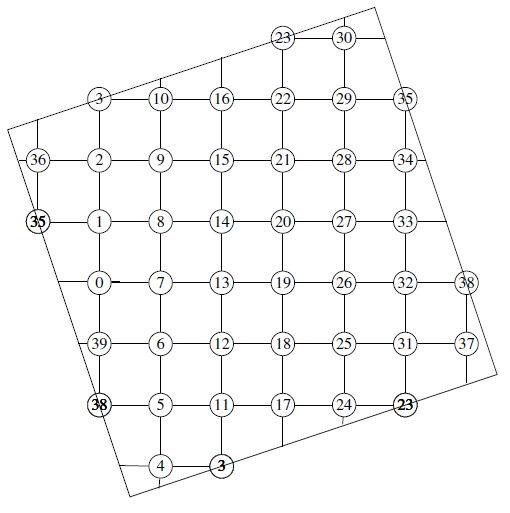 +
-
-
+
-0.00
+0.18
-
+0.01
-0.18
-0.00
-0.18
-0.02
-0.30
ED (N = 40)
-0.03
+0.01
+0.20
-0.02
+0.18
+0.20
+0.03
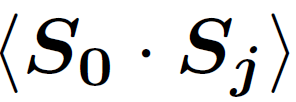 +
-0.30
+0.03
-0.03
-0.30
-0.03
-0.20
-0.30
+0.18
-0.02
+0.20
+0.03
+0.20
+0.01
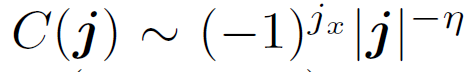 +0.03
-0.02
-0.18
-0.00
-0.18
+0.01
-0.30
Strong collinear 
antiferromagnetic 
Correlations.
+0.20
-0.03
+0.18
-0.00
+0.17
-0.00
Correlation fn. of the planar state 
is consistent with that of the 
Exact Diagonalization results.
-0.20
+0.01
Shindou, Yunoki and  
Momoi, arXiv:1106.5333
Spin nematic character
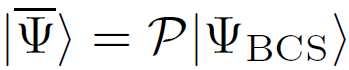 Zero-field case
Projected BCS w.f. is time-reversal symmetric
ordering of the rank-2 
tensor of qudaratic 
Spin operator without 
any spin moment
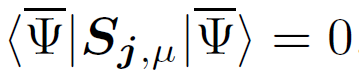 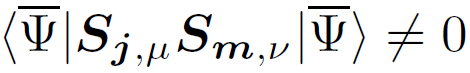 . . . .
Under the Zeeman field (along z-direction)
Sztot = 6
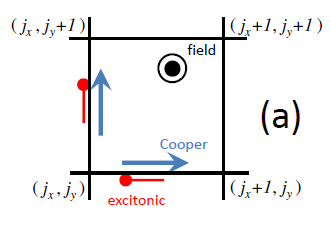 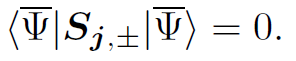 Sztot = 5
π-rotation in the spin space around the field
Sztot = 4
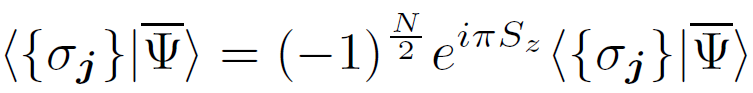 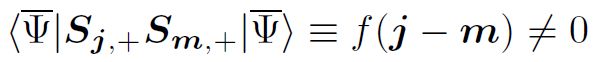 Sztot = 3
Sztot = 2
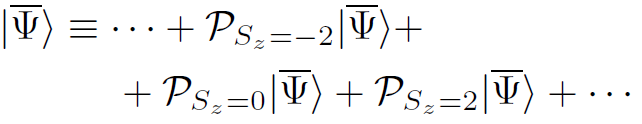 Sztot = 1
Sztot = 0
Weight of the projected BCS w.f.
D-wave spin-nematics of Planar state
Shindou, Yunoki and 


Momoi, arXiv:1106.5333
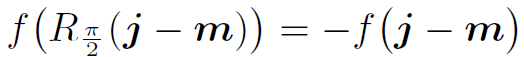 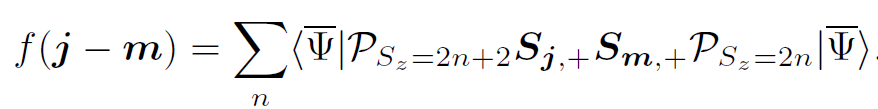 π/2-spatial rotation
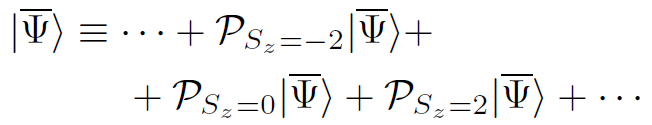 even
π/2-rotational symmetry in the planar state
odd
even
odd
π/2-rotation 
Around the field
Both in spin-space 
and spatial coordinate
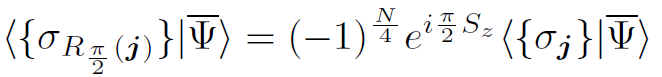 field
field
a gauge trans.
Cooper
Cooper
excitonic
excitonic
J2=0.4*J1
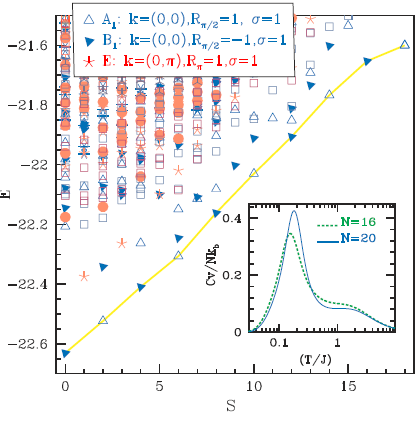 From 
Shannon et.al. 
PRL (2006)
ED (N = 36)
D-wave spin nematic 
character
Andeson’s  tower of state
(Quasi-degenerate Joint state)
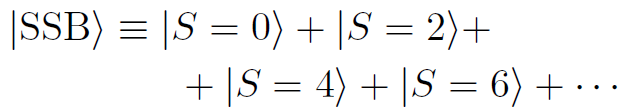 c.f.
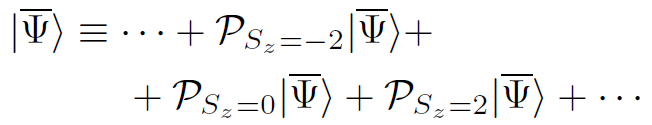 The projected planar state  mimic the 
quasi-degenerate joint  state 
 with the same spatial symmetry as that 
of the ED study (especially under the field)
odd
S=4
odd
S=0
even
S=2
even
S=6
odd
S=8
Under π/2-spatial rotation
Summary of variational Monte-Carlo studies
Energetics;  Projected Z2 planar state ; J2 = 0.417 J1 ～0.57 J1
Spin correlation function;  collinear anitferromagnetic fluctuation
(But no long-ranged ordering)
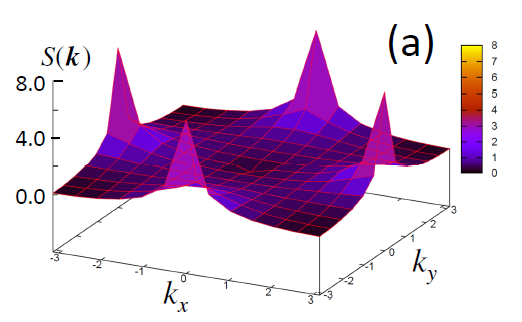 . . . .
π/2-spatial rotation
Sztot = 6
even
Sztot = 5
Sztot = 4
odd
quadruple spin moment;


       d-wave  spatial configuration
Sztot = 3
even
Sztot = 2
Sztot = 1
odd
Consistent with previous exact 
diagonalization studies
Sztot = 0
Weight of the projected BCS w.f.
Physical/Experimental characterization of  Z2 planar phase
Static spin structure takes after that of the 
     neighboring collinear antiferromagnetic (CAF) phase
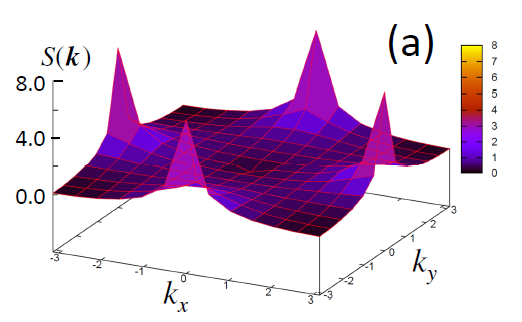 Z2 
Planar
phase
Ferro
CAF
J2
0.57 J1
0.417 J1
 How to distinguish the Z2 planar phase  from the CAF phase ?
Dynamical spin structure factor



(low) Temperature dependence of NMR 1/T1
 Use Large-N loop expansion usually employed in QSL
See e.g. the textbook by Assa Auerbach.
General-N frustrated ferromagnetic model
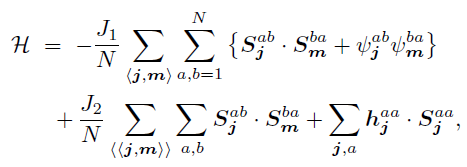 ?
SP(2N) spin operator
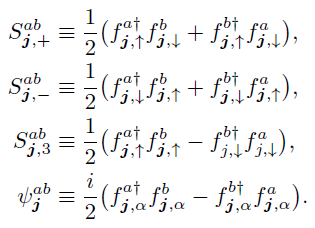 Large N limit 
     saddle point solution becomes exact.
1/N  correction 

fluctuations around the saddle point 

     are included within the RPA level.
Dyanmical structure factor S(k,w)
e
`Spinon continuum’
S+-(q,e)
Szz(q,e)
Large N limit 
     (Stoner continuum)
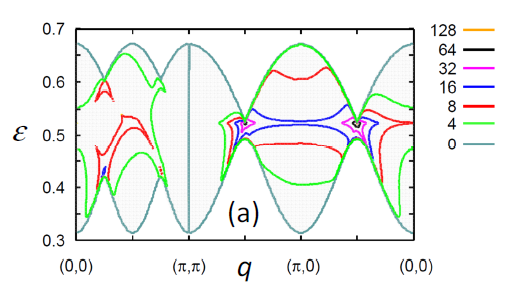 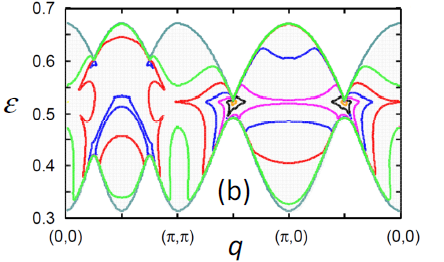 haa
haa
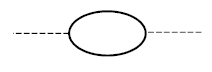 Magnetic 
Goldstone mode
q
Spinon’s 
propagator
1/N correction
L(ongitudinal)-modes
fluctuation fields
(b)
T(ransverse)-modes
Shindou, Yunoki and 


Momoi, to be posted
RPA propagator
+
=
+ . . .
We includes all kinds of  pairing fields as the fluctuation fields around MF.
Pole of the propagator describes the energy-spectrum of the low-energy 
     collective modes
Self-energy 
corrections
(c)
Spectral weight at (0,0) vanishes 
      as a linear function of  the momentum.
(a)
Vertex 
correction
(a)
(d)
gives coherent low-energy 
bosonic excitations
below the Stoner continuum
A gapless Goldstone mode at (0,π) and
     (π,0) does not have a spectral weight
c.f. CAF phase
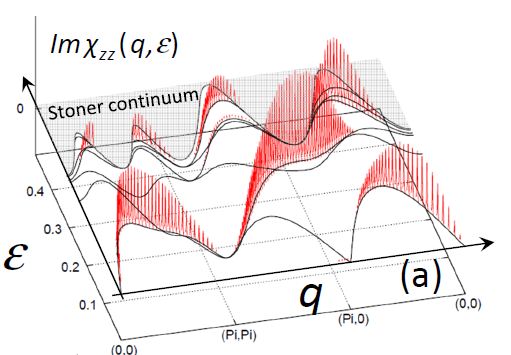 A gapped longitudinal mode at (π,π)
      correpsonds to the Higgs boson 
     associated with  the Z2 state.
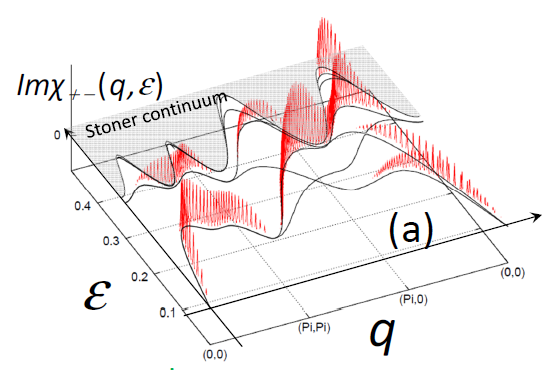 (b,c,d)
basically modify the shape and 
Intensity of Stoner continuum
Energy spectra of `L-modes’
Shindou, Yunoki and 


Momoi, to be posted
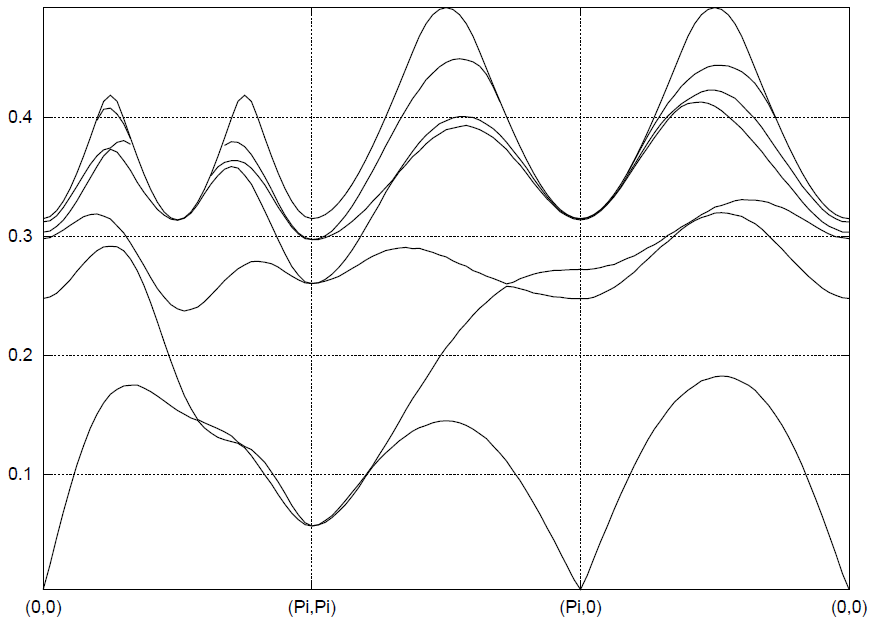 B
A
Stoner continuum
Mean-field Phase diagram
p-h channel = s-wave
p-p channel  = d-wave
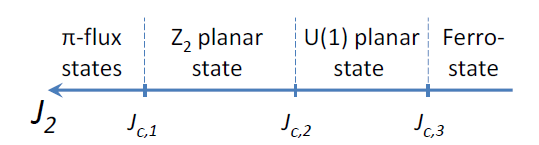 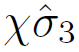 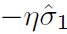 e
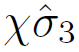 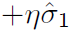 The dispersion at (π,π)  
Is kept linear for J2 < Jc,2.
B
A
We are here.
q
(0,0)
0.5
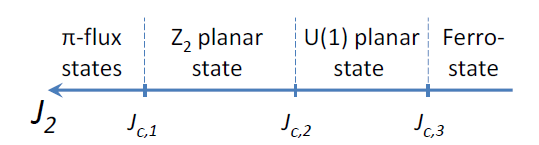 0.4
The linearity is `protected’ by the local gauge symmetry.
singlet pairings on a NNN AF-bond
0.3
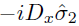 0.2
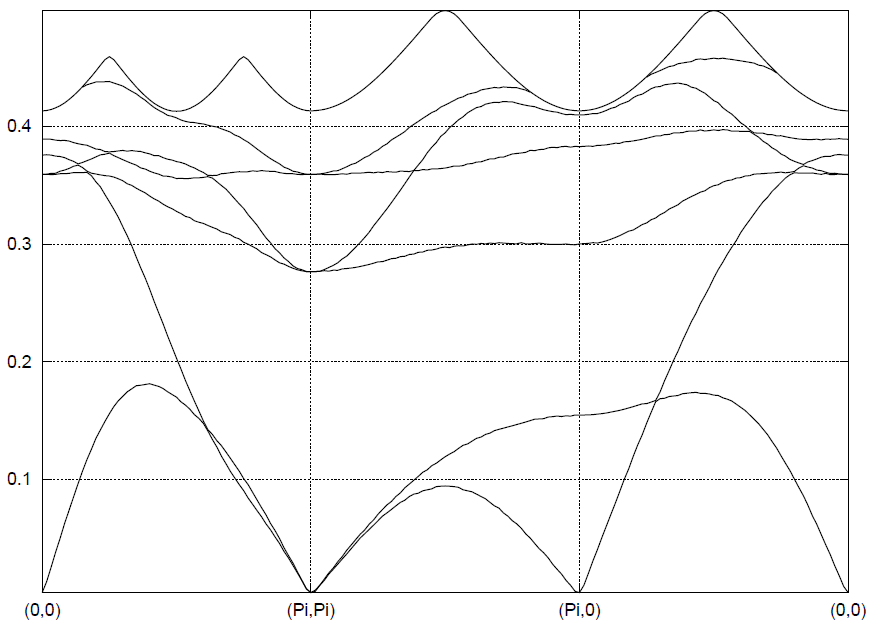 Global U(1) gauge symmetry
0.1
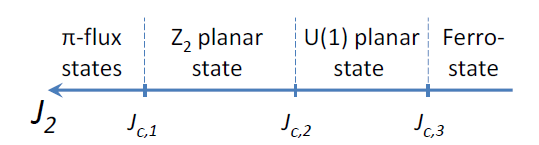 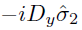 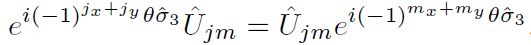 (Pi , Pi)
(0,0)
(Pi,0)
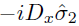 A certain gauge boson at (π,π) 
     should become gapless (`photon’-like)
(0,0)
(Pi,Pi)
(Pi,0)
(0,0)
Energy spectra of `T-modes’
Shindou, Yunoki and 


Momoi, to be posted
Mass of two other gapped T-modes vanish.
 Bose-Einstein condensation.
Nature of U(1) planar state
# Staggered magnetization becomes 
    no longer Conserved.
J2 = Jc2
J2 < Jc2
J2 > Jc2
# Translational  symmetry is broken.
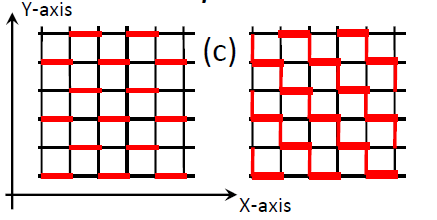 0.5
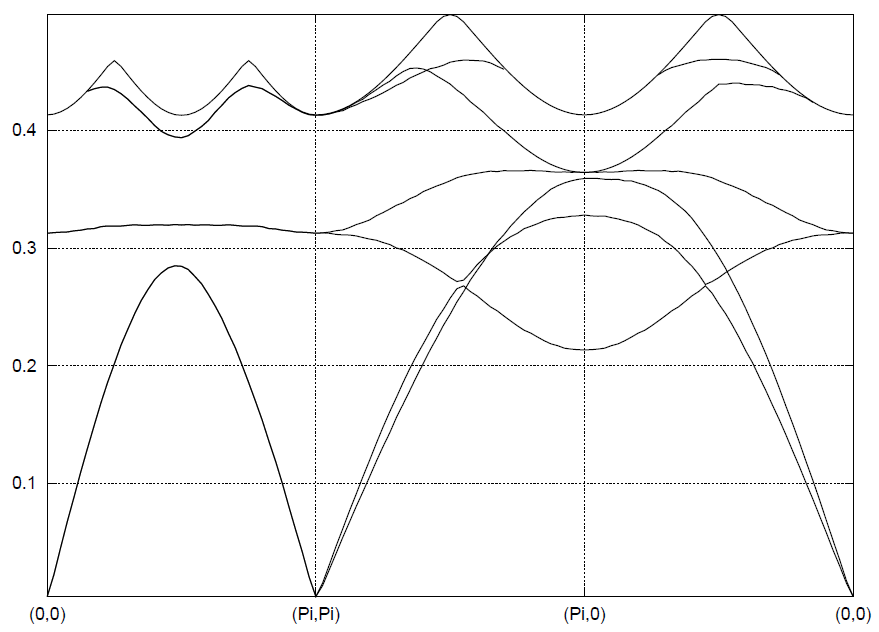 0.4
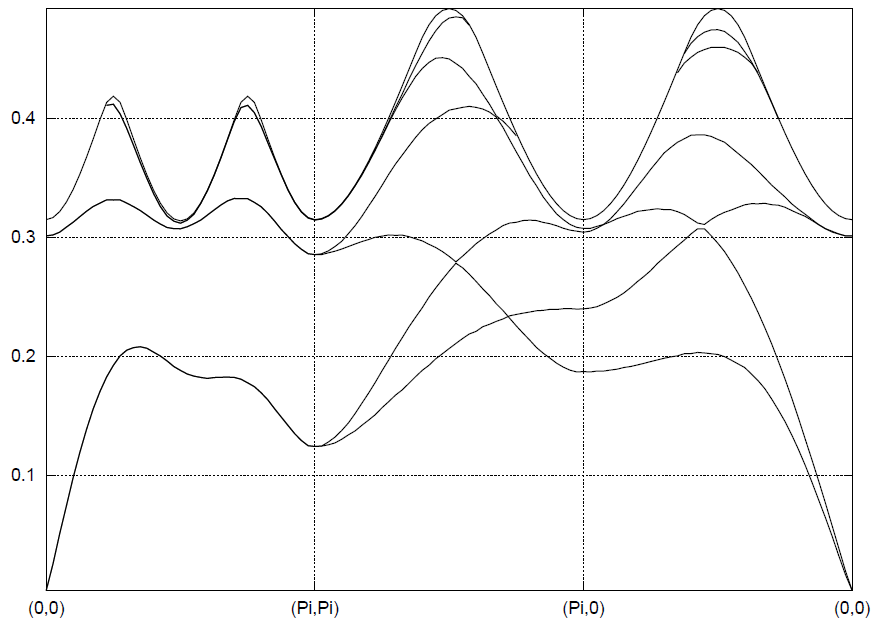 Stoner continuum
Condensation of z-component 
      of the spin-triplet D-vector breaks  
      the global spin-rotational symmetry   
      at (π,π).
0.3
e
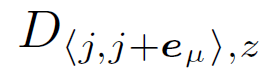 0.2
 Consistent wit the `confinement effect’
      postulated in the U(1) planar phase.
0.1
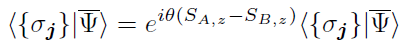 (0,0)
(Pi,0)
(0,0)
(Pi,Pi)
(0,0)
(Pi  ,   Pi)
(Pi,0)
(0,0)
Summary of  dynamical spin structure factor
Shindou, Yunoki and 


Momoi, to be posted
No weight at (π,0) and (0,π);  
              distinct from that  of S(q,ε) in CAF phase
Vanishing weight at (0,0); linear function in q
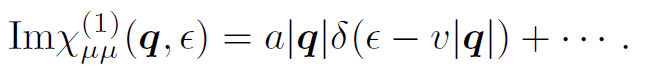 A finite mass of the (first) gapped L-mode at (π,π) describes 
     the stability of Z2 planar state against the confinement effect.
Gapped stoner continuum at the high energy region.
Temperature dependence of NMR 1/T1
Shindou and Momoi  in progress
Relevant process to 1/T1 := Raman process
Nuclear 
spin
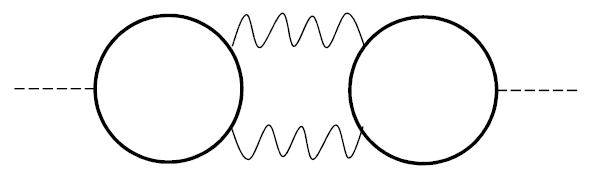 Moriya (1956)
The present large-N formulation requires 
us to calculate the two-loop contribution
to the dynamical spin structure factor
absorption 
of magnon
emission  
of magnon
Perspective in quantum spin nematic (QSN) phase/states
(I hope) that QSN is a new `root’ to 
          “fractionalization  of spin and emergent gauge fields”
c.f. quantum spin liquid (QSL)
Why stabilized energetically ?
A g.s. wavefuction has less node in general.
Since part of the singlet valence bonds in QSL are replaced  
      by the triplet valence bond,  many-body w.f. of QSN  are 
     generally expected to have less `node’ than those of QSLs.
penalty in QSN ?
In QSLs, any kinds of spin densities are always conserved, 
      so that the meaning of the `fractionalization’ is clear.
In QSNs, however, not all kinds of spin densities are conserved, 
     so that the meaning of the `fractionalization’ are sometimes 
     not so obvious.
E.g.
In the Z2 planar state,  staggered magnetization perpendicular to 
 the coplanar plane of the D-vectors is the only conserved quantity.
Summary
Spin-triplet variant of QSL  := QSN
          --- `mixed’ Resonating Valence Bond (RVB) state --- 

mixed RVB state in a frustrated ferromagnet


Mean-field and gauge theory of QSN  


Variational Monte Carlo analysis  
         --- comparison with exact diagonalization studies  ---


 Physical/Experimental Characterizations of QSN 
          --- dynamical spin structure factor ---
Thank you for your attention !
backup
Fully polarized state out of projected `flat-band’ state
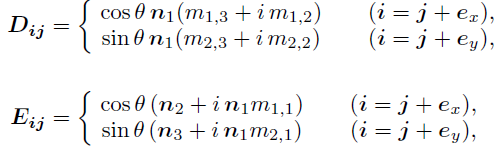 where
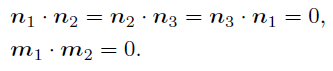 Orthogonality condition in the spin space
Generic feature
Under an infinitesimally small Zeeman field, it is energetically 
favourable that d-vectors are parallel to the field.
To make this compatible with the orthogonality condition 
in the spin space, Θ is going to be energetically locked to be 
Integer modulo π/2
e.g.
Θ=0,π
 n1 and n2 are in the plane perpendicular to the Zeeman field.
For each 1-dim chain, the mean-field w.f. reduces exactly 
to a ferromagnetic state, when projected onto the physical spin space.
Summary
Spin-triplet variant of QSL  := QSN
          --- `mixed’ Resonating Valence Bond (RVB) state --- 

mixed RVB state in a frustrated ferromagnet


Mean-field and gauge theory of QSN  


Variational Monte Carlo analysis  
         --- comparison with exact diagonalization studies  ---


 Physical/Experimental Characterizations of QSN 
          --- dynamical spin structure factor ---
Thank you for your attention !
Review by Balents, Nature (2010)
“fractionalized” spin exictation
: = Spinon
half of magnon excitation (S=1)   (charge neutral excitation with spin ½ )
In VBS state , . . . . Impossible !
L
Magnon (triplon) excitation (S= 1) is decomposed into domain-wall like excitation.
A pair of spinon are created out of 1-Magnon
Whether can we separate a pair of two spinons  from each other ??
Energy cost  is proportional to L (length between the two).
Two domain-wall excitations are confined with each other (confinement)
Only the original magnon (triplon) is well-defined excitation.